Conflict resolution: are we in sync?
Delancia T. Browning
Track 1, Section 4: Thursday, April 19, 2018
Agenda
What is conflict?
Definition
Contributions 
Types of conflict 
5 stages of conflict 
Conflict Resolutions 
Definition
5 stages of conflict resolutions 
Tips for resolving workplace disputes
How can conflict affect your professional/personal life?
Dos & Don’ts
Workplace conflict: what is it, exactly?
A situation when interests, needs, goals, and values of involved parties interfere with one another

Conflict occurs when people have different opinions, lack of respect, and misunderstood intensions

Conflict is a normal and healthy part of relationships 

Conflict is inevitable at work and in personal relationships
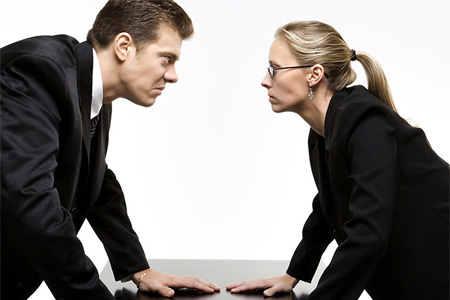 Contributions to conflict
Miscommunication 

Unfair/unclear expectations

Lack of common understanding
5 stages of conflict
Stages of Conflict, cont’d
Latent stage: participants not aware of conflict yet

Perceived stage: participants aware conflict exists

Felt stage: stress and anxiety 

Manifest stage: conflict is open and can be observed

Aftermath: outcome of conflict, resolution or dissolve
Conflict Resolutions
Conflict resolution is a way for two or more parties to find a peaceful solution to a disagreement among them.  The disagreement may be personal, financial, political, or emotional
Stages of conflict resolution
Tips for resolving workplace conflict
Talk with the other person
Identify a date, time and location where interruptions are minimized or eliminated 
Speak from the “I” perspective 
Listen actively 
Be conscious of your body language & non-verbal responses—they can be as disrespectful as words
Focus on events, not personalities
Do not invalidate someone’s story with your own spin—share your own experience/story
Don’t be afraid to challenge one another by asking questions, but refrain from personal attacks—focus on ideas 
Goal is not to agree—but to gain a deeper understanding 
Identify points of agreement/disagreement 
Prioritize areas of conflict
Develop a work plan for each conflict
Follow through on your plan 
Build on your success
Remember….
Conflicts can have an adverse affect on your professional and personal relationships 
Whenever conflict arises, get in front of it and work with the other party towards a resolution as quickly as possible 
Avoid being at the center of conflict in the workplace—consistently being the source or a member of conflict can have negative impacts on upward mobility 
If you find yourself at the center of conflict, be a creative problem-solver
Sources
https://blink.ucsd.edu/HR/supervising/conflict/handle.html
https://ctb.ku.edu/en/table-of-contents/implement/provide-information-enhance-skills/conflict-resolution/main
https://blog.udemy.com/stages-of-conflict/ 
http://www.edchange.org/multicultural/activities/groundrules.html